ЗАНЯТИЕ В СРЕДНЕЙ ГРУППЕ«ОРГАНЫ ЧУВСТВ»
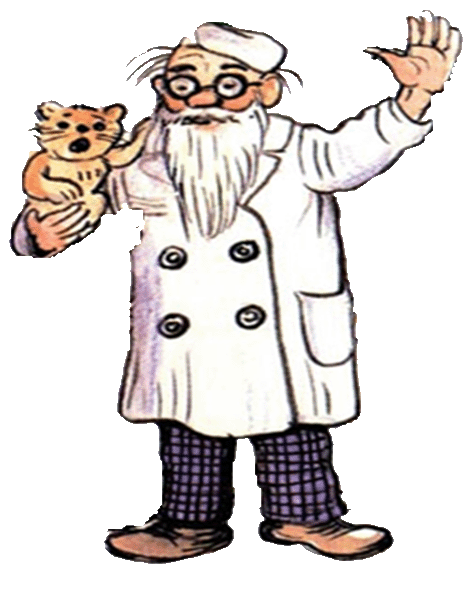 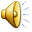 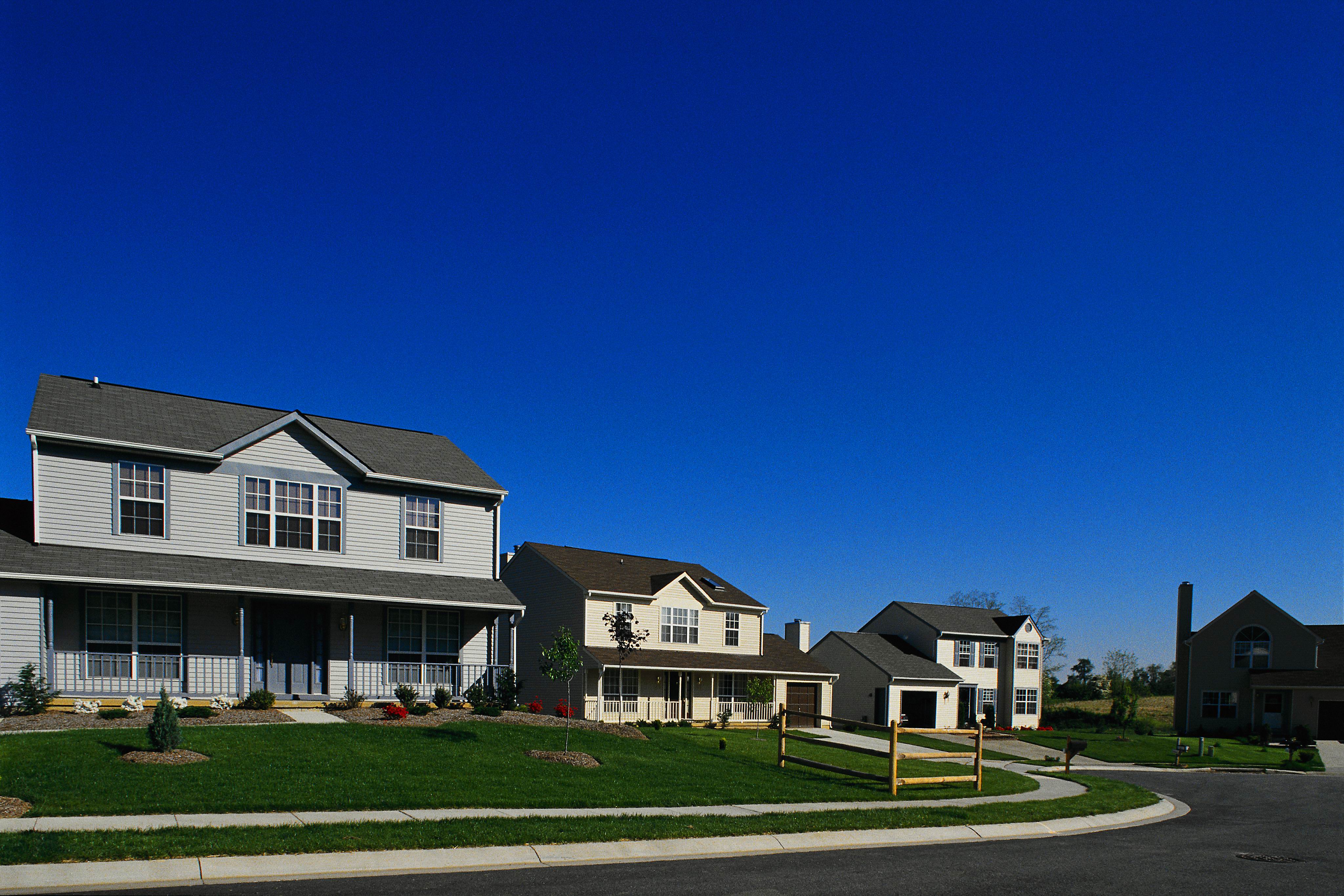 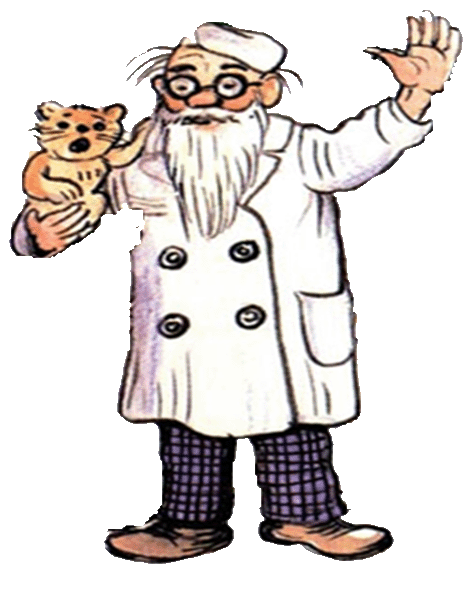 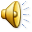 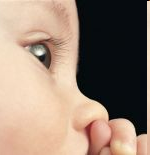 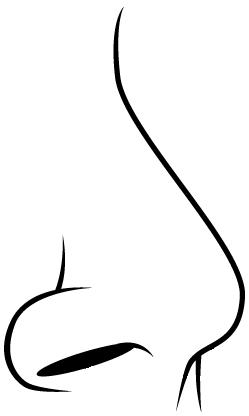 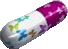 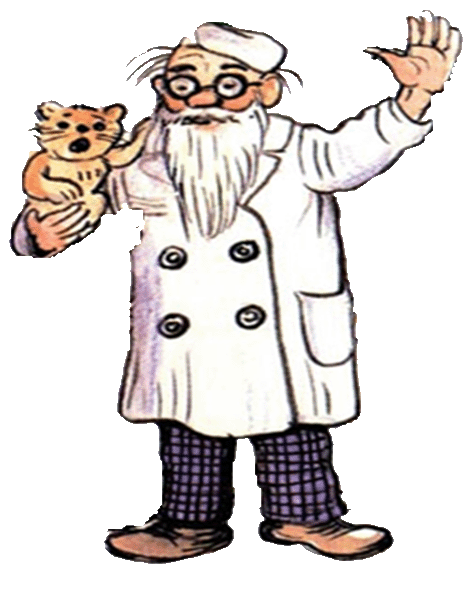 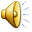 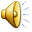 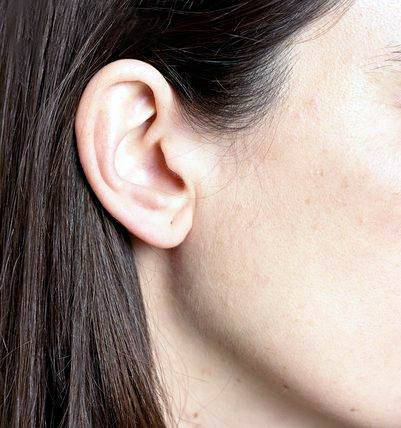 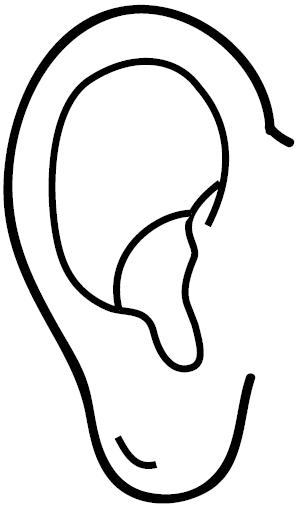 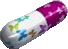 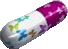 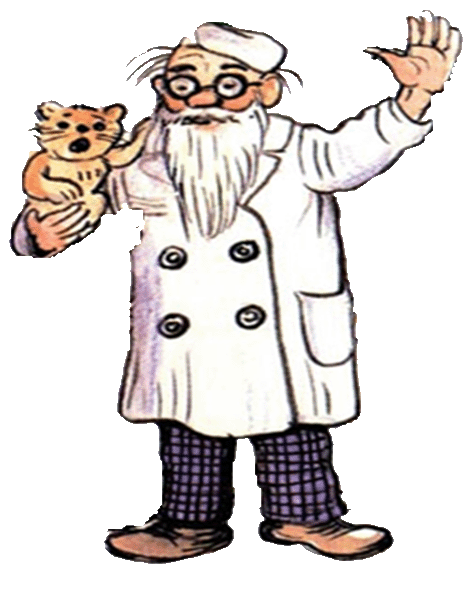 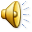 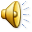 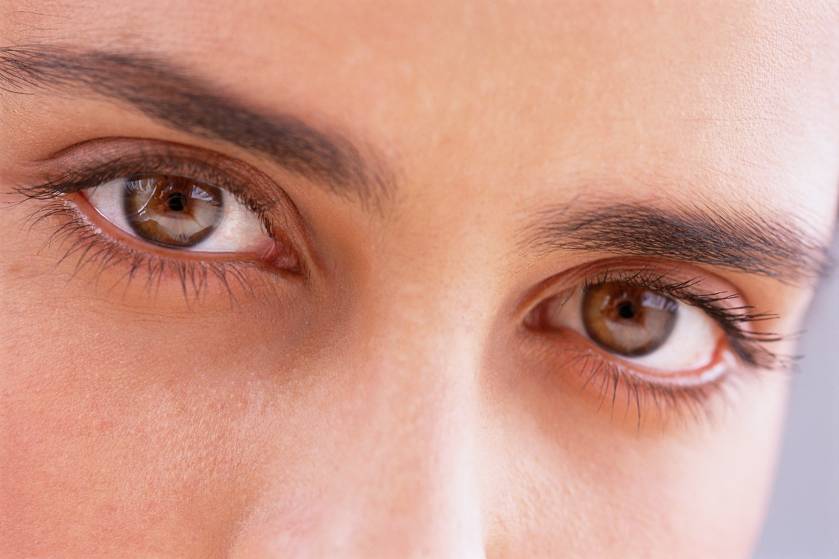 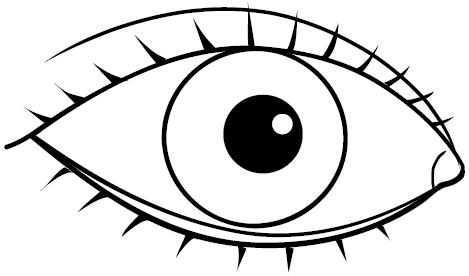 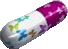 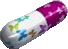 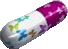 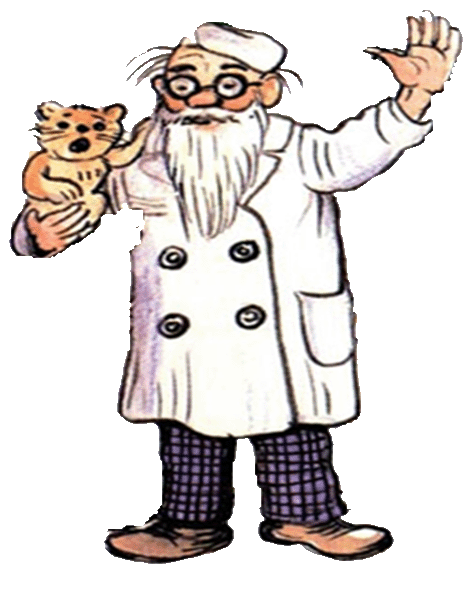 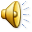 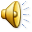 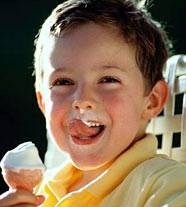 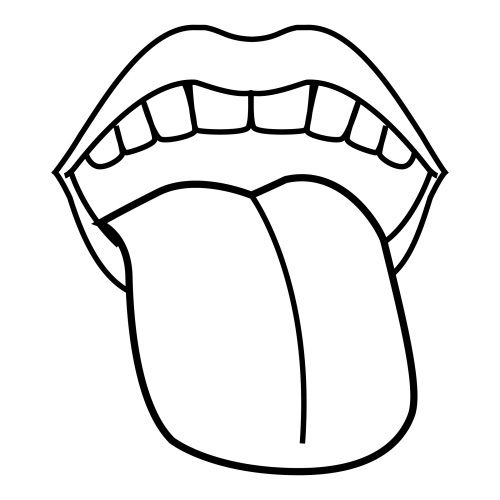 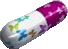 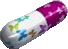 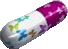 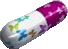 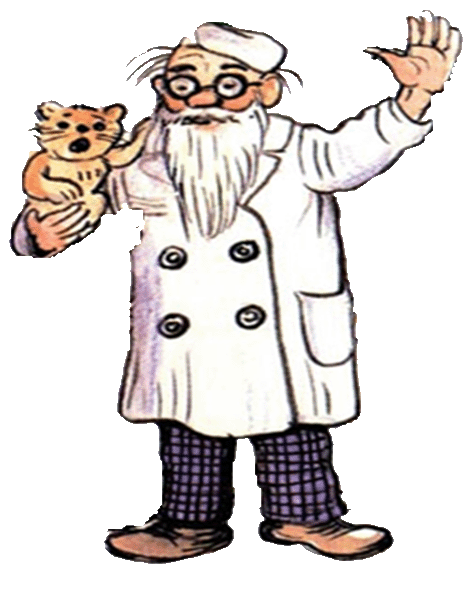 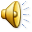 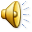 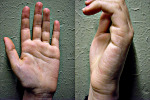 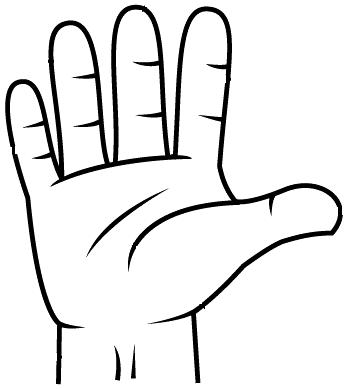 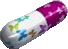 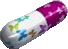 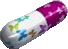 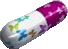 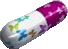 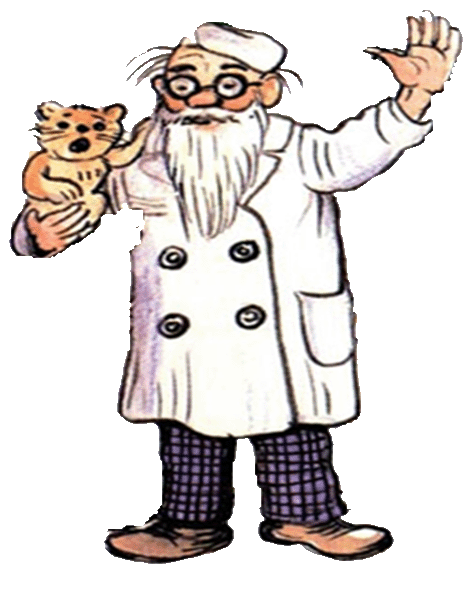 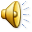 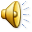 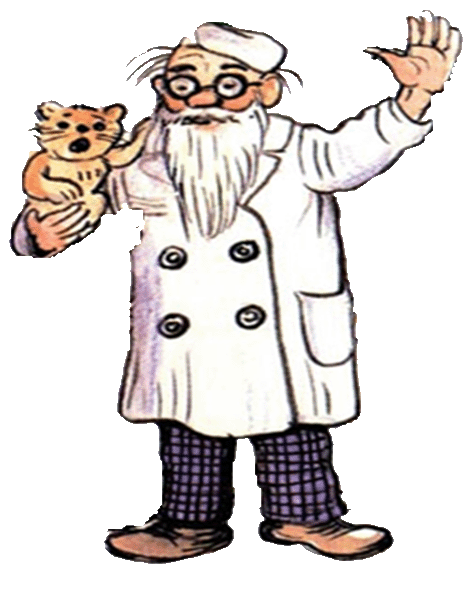